Ephesus
Revelation 2:1-7
Wallace, Steven J.
www.RevelationAndCreation.com
Asia Minor
EPHESUS
Paul arrived briefly to Ephesus on his second missionary journey (Acts 18:18-21)
Colonized in the 11th century by the Athenians 
Paul stayed for 2-3 years on third journey
EPHESUS
Population:200,000 – 500,000
Had Temple of Artemis (Diana) one of the seven wonders of the ancient world
Opposed to Paul’s preaching (Acts 19:24-31)
Painting © M. Larrinaga

I have lying, over me in Halicarnassus, a gigantic monument such as no other dead person has, adorned in the finest way with statues of horses and men carved most realistically from the best quality marble.
King Maussollos in Lucian's "Dialogues of the Dead"
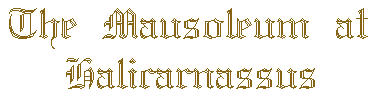 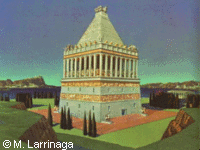 Painting © M. Larrinaga

In his right hand a figure of Victory made from ivory and gold. In his left hand, his scepter inlaid with all metals, and an eagle perched on the scepter. The sandals of the god are made of gold, as is his robe.
Pausanias the Greek (2nd century AD)
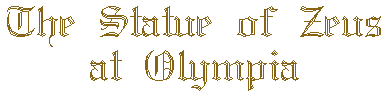 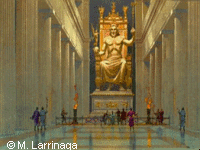 Painting © M. Larrinaga

To you, O Sun, the people of Dorian Rhodes set up this bronze statue reaching to Olympus when they had pacified the waves of war and crowned their city with the spoils taken from the enemy. Not only over the seas but also on land did they kindle the lovely torch of freedom.
Dedicatory inscription of the Colossus
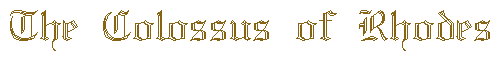 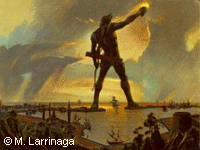 Painting © M. Larrinaga

The approach to the Garden sloped like a hillside and the several parts of the structure rose from one another tier on tier... On all this, the earth had been piled... and was thickly planted with trees of every kind that, by their great size and other charm, gave pleasure to the beholder... The water machines [raised] the water in great abundance from the river, although no one outside could see it.
Diodorus Siculus
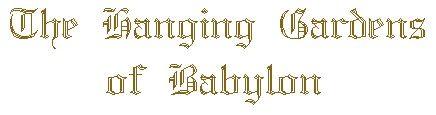 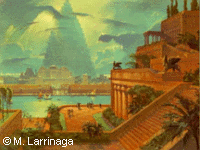 Painting © M. Larrinaga

Sostratus, the son of Dexiphanes, the Cnidian, dedicated this to the Saviour Gods, on behalf of those who sail the seas.
Dedicatory inscription of the Lighthouse
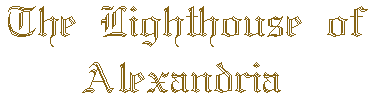 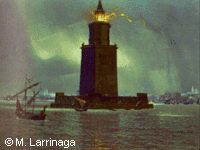 Man fears Time, yet Time fears the Pyramids
Arab proverb
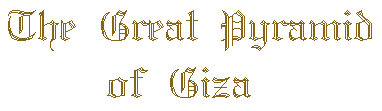 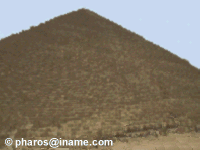 EPHESUS
One of the largest theaters in the world
“Then some of the officials of Asia, who were his friends, sent to him pleading that he would not venture in to the theater” Acts 19:31
“For I think that God has displayed us, the apostles, last, as men condemned to death; for we have been made a spectacle to the world, both to angels and to men” 1 Corinthians 4:9
“Great Theater”
Façade of  Library in Ephesus
Portraits Of
 Wealth
~ 110 BC
Protested for:
“LEFT YOUR FIRST LOVE”
“Forsake” (Matt. 19:27, KJV)
EPHESUS
PRAISE (2:1-3)
PROTEST (2:4)
PRESCRIPTION (2:5, 6)
PROMISE/INVITATION (2:7)
Prescribed To:
REMEMBER & REPENT OR BE REMOVED!
Promise of:
Overcome and eat in Paradise
PRAISED FOR:WorksLabor
PatienceCannot Bear Evil WorkersTested OthersNot Wearied